SPORTOVNÍ TANEC
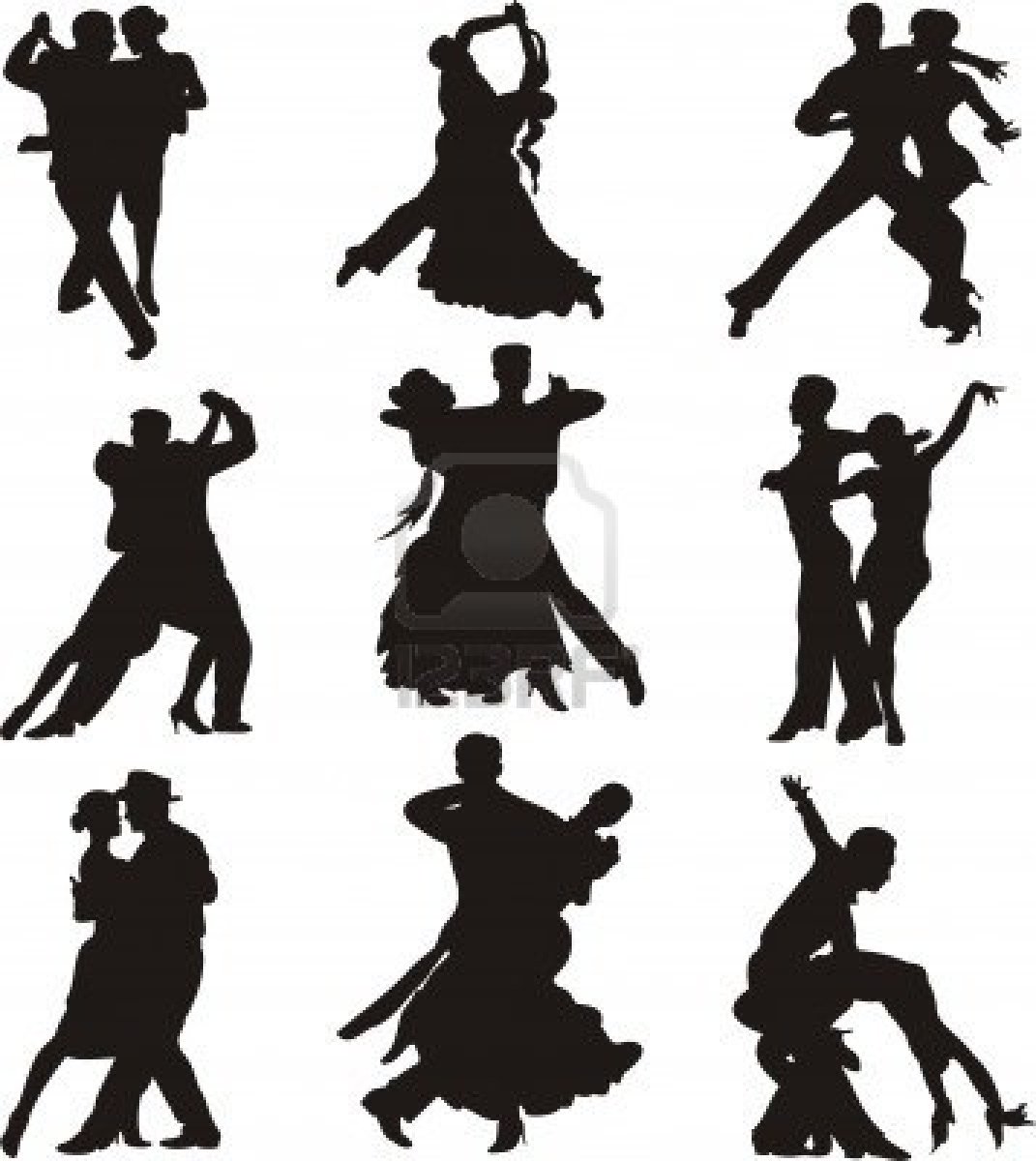 CHARAKTERISTIKA SPORTU
základní jednotka = TANEČNÍ PÁR

HUDBA hraje důležitou roli

individuální sport s prvky KOLEKTIVNÍHO
HISTORIE TANCE
taneční motivy už od počátku lidstva
dříve sloužil daným účelům → ZÁBAVA

19. stol.:
vznik společenského tance
taneční plesy, zábavy apod.
POLKA
VALČÍK
20. stol.:
Evropa – tance z S a J Ameriky
střet kultur
FOXTROT
WALTZ
TANGO
vznik tanečních škol

20. léta 20.stol.:
zprvu neshody v provedení
zavedení tzv. internacionální styl (tance, doprovod,figury)
Meziválečné období:

nástup jazzu + latinskoamer. tanců
JAZZ,
SAMBA
RUMBA
SWING
JIVE
CHACHA
PASO DOBLE
STANDARDNÍ TANCE
párové držení

švihový pohyb

frak + dámská róba

meziválečné období
WALTZ
tzv.“pomalý valčík“

vznik v Anglii, počátek 20. stol.

¾ takt

švihový kyvadlový pohyb

přísunný krok

otočky o ¾ kruhu

http://www.youtube.com/watch?v=jZ0trOo1nhc
TANGO
vznik v Argentině

2/4 takt

odlišný od ostatních standardních tanců

minimum švihových pohybů

kontrast pohybů

zapojen i vršek těla

http://www.youtube.com/watch?v=ic4PQ-tnwJw
VALČÍK
tzv.“vídeňský valčík“

vznik v Rakousku (Alpách)

kolový, postupový tanec

¾ takt

důraz na rotaci a švih

malý počet figur

http://www.youtube.com/watch?v=AjE8PPlse_o
SLOWFOKTROT
vnik v Anglii

nejklasičtější anglický tanec

postupový tanec

4/4 taktu

kyvadlový švih do dálky

http://www.youtube.com/watch?v=ajT49Sl9Cag
QUICKSTEP
tzv.“rychlý slowfox“

prvky charlestonu

pochází z Anglie, 20. léta

4/4 takt

rychlé kroky

čtvrtotáčky

http://www.youtube.com/watch?v=osDemusH6UM
LATINSKOAMERICKÉ TANCE
volnější držení, oční kontakt

rytmická přesnost, temperament, smyslnost, citový náboj

různá doba, různá místa

samba, rumba, cha-cha, jive, paso doble (+salsa, mambo, merengue)
SAMBA
kořeny v Africe

2/4 tanec

pohyb kyčlí vpřed a vzad

Brazílie- karnevaly



http://www.youtube.com/watch?v=03aJ8qOqo2Q
RUMBA
vznik: Kuba

4/4 tanec

cit, milostný vztah, jiskření, napětí

blízká cha-che




http://www.youtube.com/watch?v=dkSS84dfH_k
CHA-CHA
vznik: Kuba

4/4 tanec

veselost, hravost

3 pomalé, 2 rychlé kroky



http://www.youtube.com/watch?v=jxupuUimByY
JIVE
vznik: S Amerika (směsice afrických tanců)

4/4 tance

veselost, hravost

podobnost: swing, rock&roll


http://www.youtube.com/watch?v=HG06f1YgHYA
PASO DOBLE
vznik: Španělsko

2/4 tanec

souboj toreádorů s býky (partnerka muleta-šátek)

napětí, hrdost, odhodlanost, síla


http://www.youtube.com/watch?v=OK1ZQ6rLIhc
SYSTÉM SOUTĚŽÍ
Zemská a regionální mistrovství
HOBBY soutěže (pro nečleny ČSTS)

Postupové soutěže
Na základě výsledků dochází k řazení párů do výkonnostních tříd (D. C, B, A, M)
Taneční liga
Na základě výsledků dochází k řazení do celkového pořadí ročníku Taneční ligy, na základě kterého se provádí kvalifikace na MČR
Zde se získávají body do průběžného žebříčku tanečních párů (Rank list ČR)
Mistrovství ČR
Mohou soutěžit páry, v nichž alespoň jeden má státní občanství ČR, přičemž v průběhu konání MČR nesmí reprezentovat jiný stát
Mistrovství ČR v deseti tancích
Mistrovství ČR ve standardních tancích
Mistrovství ČR v latinskoamerických tancích
Mistrovství ČR družstev
Mistrovství ČR v české polce
Mistrovství ČR v plesových formacích
Mistrovství republiky ve společenském tanci 
(Soutěžní řád ČSTS, 2012)

Soutěže WDSF (World dance sport federation)
Děti I a II se neúčastní Taneční ligy ani Mistrovství ČR

Do třídy P mohou být zařazeny páry dle vlastního rozhodnutí, pokud je oběma partnerům minimálně 19 a pokud alespoň jeden z partnerů má dosaženou třídu M

Partner je nositelem počtu bodů a účastí ve finále

Při sestupu páru do nižší výkonnostní třídy se třída partnera sníží, partnerce třída zůstává.

Při rozpadu páru partnerovi zůstává třída, počet bodů a účastí ve finále a partnerce její nejvyšší dosažená třída za dobu registrovaného tancování.
(Soutěžní řád CSTS, 2012)
RANK LIST ČR
Žebříček nejlepších párů podle bodů z Taneční ligy, Mistrovství ČR a soutěží WDSF
Zvlášť jednotlivé věkové kategorie a jednotlivé druhy tanců

Rank list ČSTS k 1.4.2013 – Junioři II STT
						celkem	TL	MČR	WDSF
Bureš, M. a Vašková, A.	1920	620	480	820
Škoda, J. a Škorpilová, M.	1380	400	400	580
Felcman, D. a Mičová, K.	1330	220	440	670
atd.
(Rank list ČSTS – k 1.4.2013. Junioři II. – STT, 2013)
SYSTÉM HODNOCENÍ
Soutěž hodnotí porota složená z lichého počtu porotců (minimálně 5)

V postupových kolech všech soutěžích porotci označují znaménkem „X“ ty páry, které doporučují pro postup do dalšího kola

Ve finále všech soutěží se používá hodnocení známkou, která vyjadřuje pořadí
(Soutěžní řád ČSTS, 2012)
OBLASTI HODNOCENÍ
1. Hudba
1.1 Takt
1.2 Rytmus
1.3 Muzikálnost

2. Rovnováhy
2.1 Statická rovnováha
2.2 Dynamická rovnováha
2.3 Vedení
3. Průběh pohybu
3.1 Průběh pohybu v prostoru
3.2 Průběh pohybu během jedné energetické jednotky
3.3 Průběh pohybu pohybového prvku

4. Charakteristika
4.1 Forma projevu jednotlivých tanců
4.2 Rozlišování charakteristik během soutěže
4.3 Osobité podání jako výrazový prostředek

(Pravidla hodnocení DTV, 2003)
ZDROJE A LITERATURA
(Odstrčil, P. (2004). Sportovní tanec (první ed.). Praha, Czech Republic: Grada Publishing, a.s.

2003) Pravidla hodnocení DTV. Retrieved from http://www.csts.cz/cs/Legislativa/Soubor/23

(2013) Rank list ČSTS – k 1.4.2013. Junioři II. – STT. Retrieved from http://www.csts.cz/cs/RanklistCsts/Kategorie/401

(2012) Soutěžní řád ČSTS. Retrieved from http://www.csts.cz/cs/Legislativa/Soubor/10